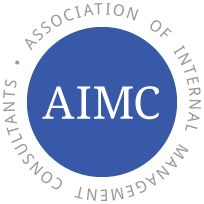 PROJECT SPOTLIGHT WINNER:DHL
This award from the AIMC recognizes the 
DHL Consulting Group for its superior performance 
in the delivery of the Recruiting Process Improvement Project.